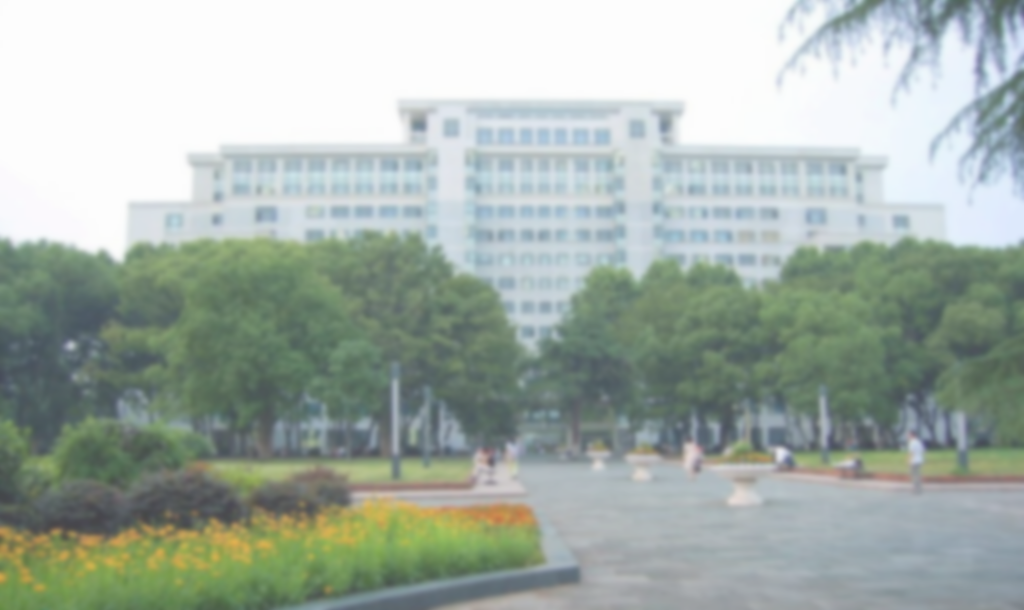 热烈欢迎各位专家、同仁参加第十五届重味物理与CP破坏研讨会
0
华师物理的学脉沿承
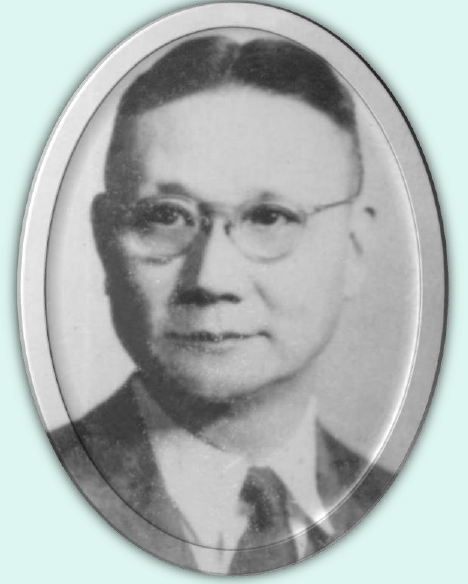 我国电离层物理学的开拓者
中国地磁学与空间物理学的创始人

1914年，赴美留学
耶鲁大学理学学士
康奈尔大学理学硕士

1925年，
普林斯顿大学理学博士学位

1930-1939年，
华中大学理学院院长、物理系主任
饮
其
流
者
怀
其
源
落
其
实
者
思
其
树
桂质廷 先生（1895－1961）
1
华师物理的学脉沿承
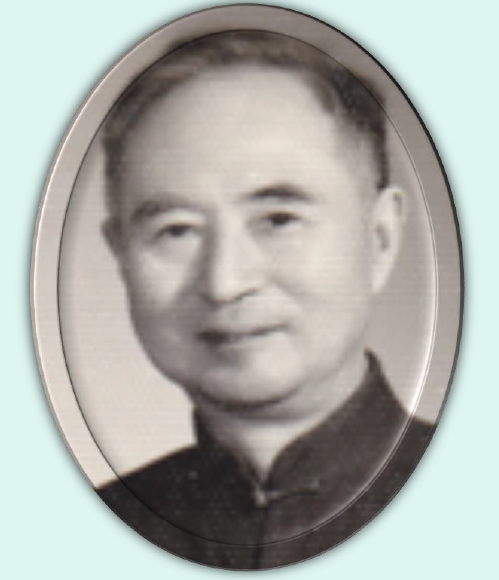 物理电子学家
中国晶体热电子放射研究的开拓者

1924年，美国布朗大学学士学位
1931年，华中大学执教
1935年，麻省理工理学博士学位

1939年，代理华中大学物理系主任，
                                            理学院院长
1945年，代理华中大学校长
1951-1958年
 华中大学教务长兼物理系主任
饮
其
流
者
怀
其
源
落
其
实
者
思
其
树
卞彭 先生（1901－1990）
2
华师物理的学脉沿承
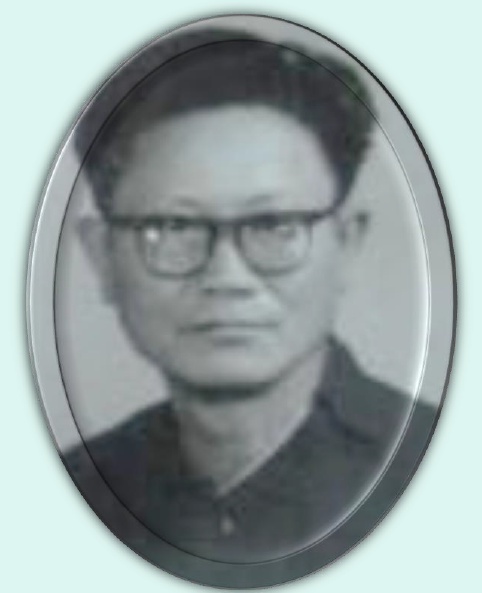 1942年，毕业于华中大学物理系

1947－1949年，
赴英国剑桥大学留学，
 获得理学硕士学位
师从劳伦斯·布拉格
研究方向：晶体物理和固体物理

1949年，放弃继续攻博，回国服务

1958-1979年，华中师范学院物理系主任
饮
其
流
者
怀
其
源
落
其
实
者
思
其
树
邱永喜 先生（1918－1980）
3
华师物理的学脉沿承
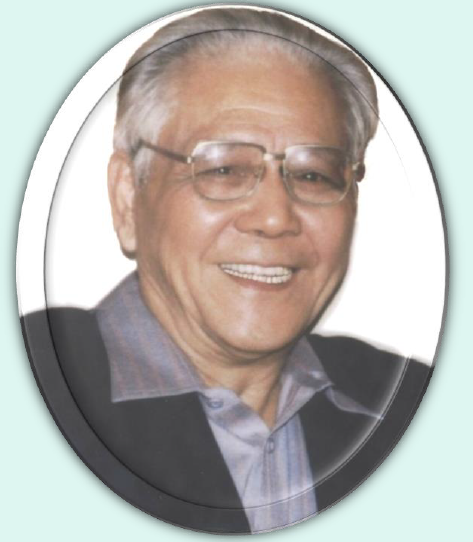 1941年，华中大学物理系毕业 
1943年，研究生毕业于清华
1943-1946年，任西南联大助教

1979-1984年，任华中师范学院物理系主任

1937－1946年期间，西南联大物理系共毕业研究生7人。

其中，毕业于清华研究院的研究生有：
谢毓章、黄授书、杨振宁、张守廉、应崇福、杨约翰。
饮
其
流
者
怀
其
源
落
其
实
者
思
其
树
杨约翰 先生（1919－2003）
4
华师物理的学脉沿承
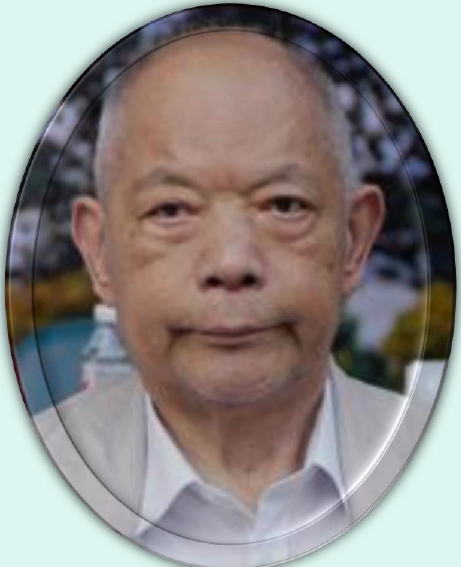 1952年，毕业于华中大学物理系

1958年，赴苏联哈尔科夫国立大学进修
         导师：伊利亚· 栗弗希兹

1968年，北京大学物理系研究生毕业

1968-2009年，
            执教华师，创立华师粒子物理所
饮
其
流
者
怀
其
源
落
其
实
者
思
其
树
刘连寿 先生（1932－2009）
5
华师物理的学脉沿承
饮
其
流
者
怀
其
源
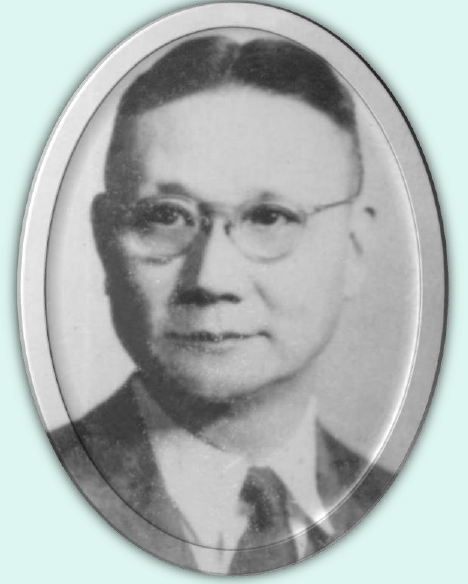 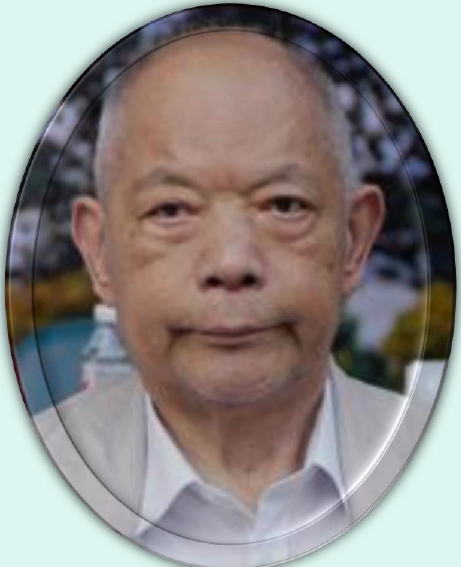 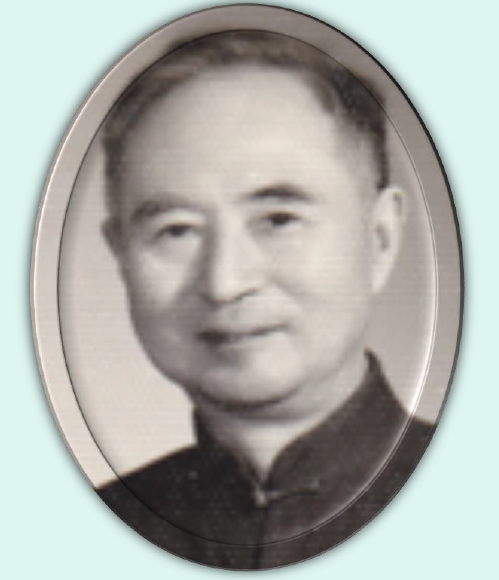 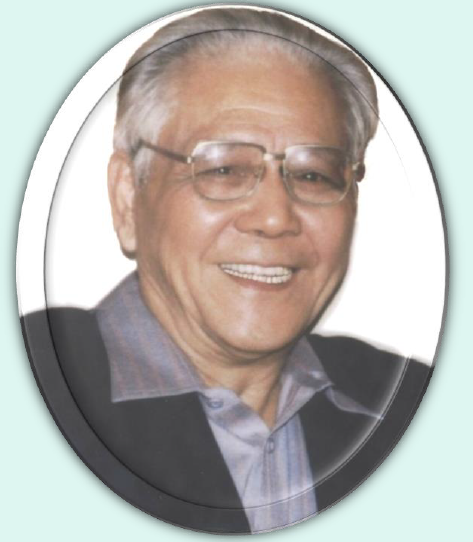 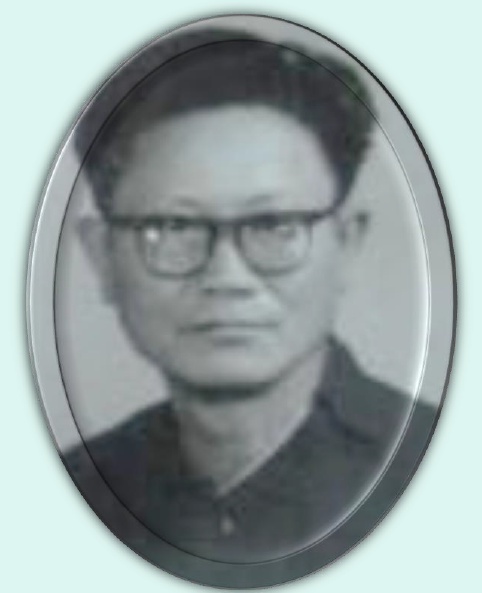 落
其
实
者
思
其
树
面对先贤之甘棠
我等后辈心存敬畏、惕惕以事
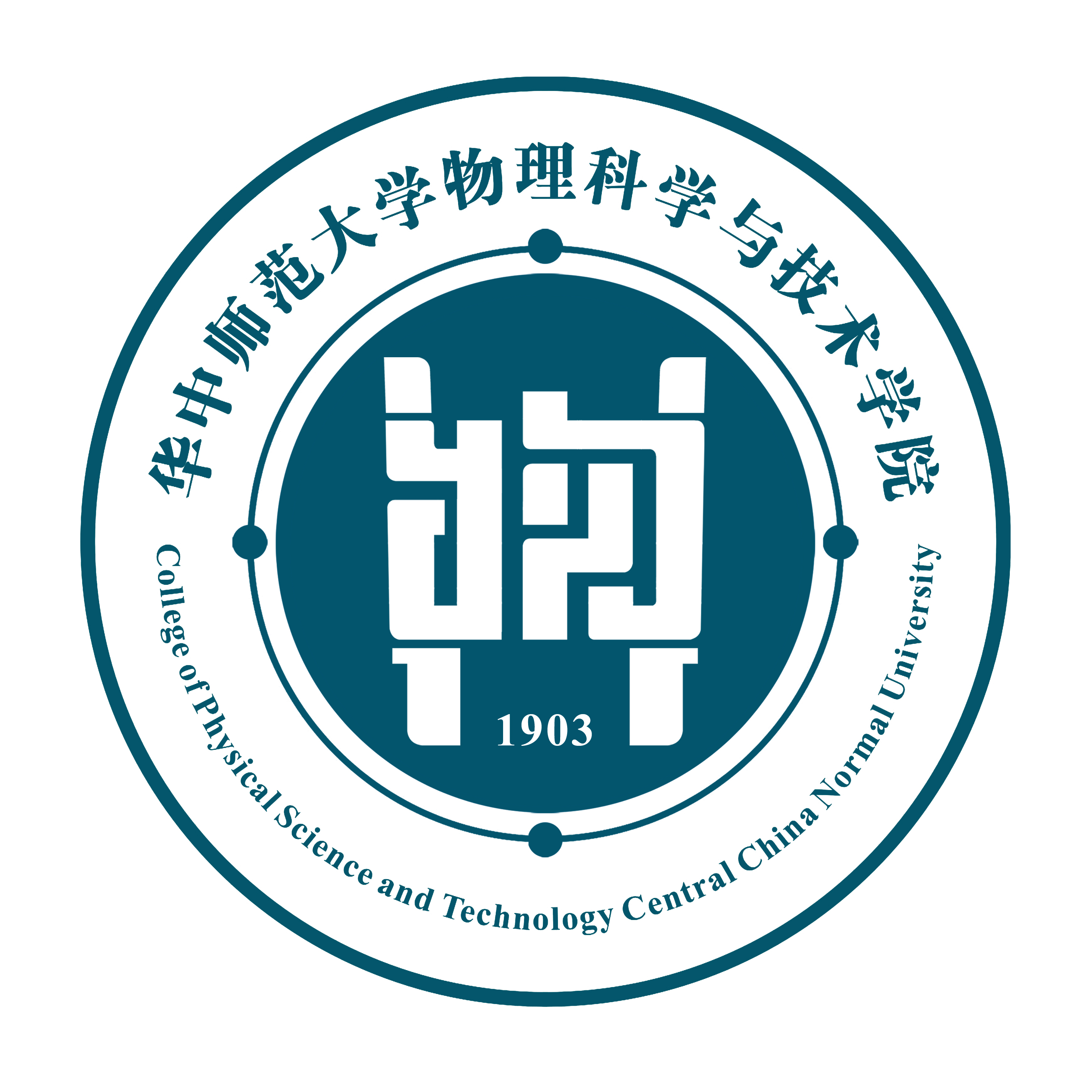 在一所师范大学里，
我们努力发展粒子物理与核物理
6
理论物理
国家重点学科
物理科学与技术学院
物理学
博士后流动站
文华大学
华中大学
物理系
2010-2017
1996
1986
2007
2002
1994
1903
学校建设特区
2012，物理学一级学科排名第12，师范大学并列第一，
人才培养质量第7。
国家创新研究群体
夸克物质及其探测技术国际联合实验室……
理论物理专业
博士学位授予权
国家理科（物理学）基础科学研究与教学人才培养基地
华师物理的学脉沿承
发展历程
2003
物理学一级学科博士学位授予权
7
纳米科技研究所
光学
研究所
粒子物理研究所
教授51人
副教授42人
教师
113人
原子与分子物理
研究所
天体物理研究所
生物物理研究所
物理学院概况
研究所
师资力量
8
同仁相互支持
我本人共主办这个会议两次：
2005年，河南师大～50人。
2009年，武汉，磨山，～100人。

今天，武汉，华师。谢跃红、陈绍龙、李新强，尹航等主办：
 ～250人。
9
同仁相互支持
我们坚信，粒子物理是一个大学的物理学科不可或缺的学科。
大家相互支持，共同发展！
10
第十五届重味物理与CP破坏研讨会
汇报完毕
       预祝本次会议又是一次成功的大会
谢谢各位！
11